UNIENCE Co., LTD.
About UNIENCE
Unience 는 자연과 인간을 소중히 생각하는, 
친환경 제조업체입니다.
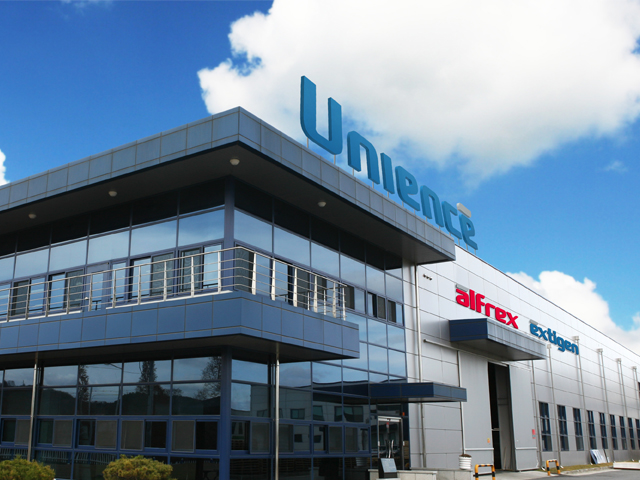 2
Location - Overseas
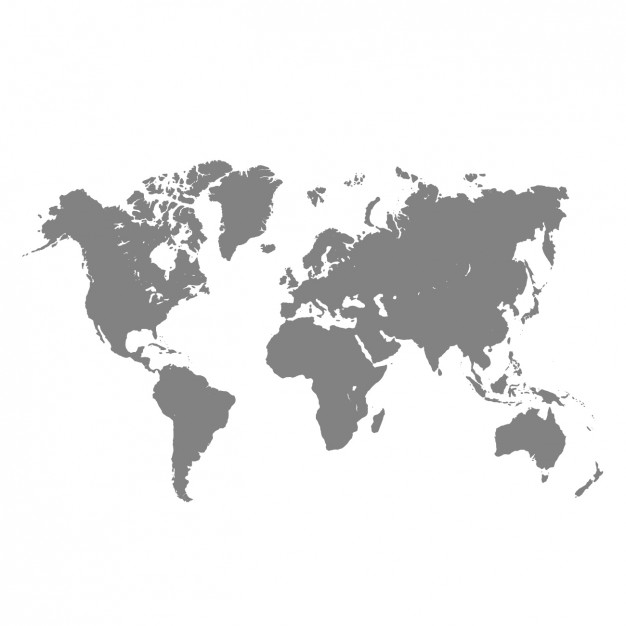 Unience Korea Co. Ltd
8F S-08, Garden5 Tool 10, 
Chungmin-ro, Songpa-gu, Seoul,
Korea 05840
Unience USA Inc.
2115 Linwood Avenue, 
Suite 500 Fort Lee, New Jersey, 
07024
CANADA
KOREA
U.S.A
Unience Canada Inc
439 University Avenue, 
Suite 500, Toronto, 
ON M5G 1Y8
Toronto
Warehouse
AUSTRALIA
Atlanta
Warehouse
Unience Australia Pty. Ltd
Suite 23, Level 2, Blackburn Road, 
Mount Waverley VIC 3149, 
Melbourne, Australia
3
Location
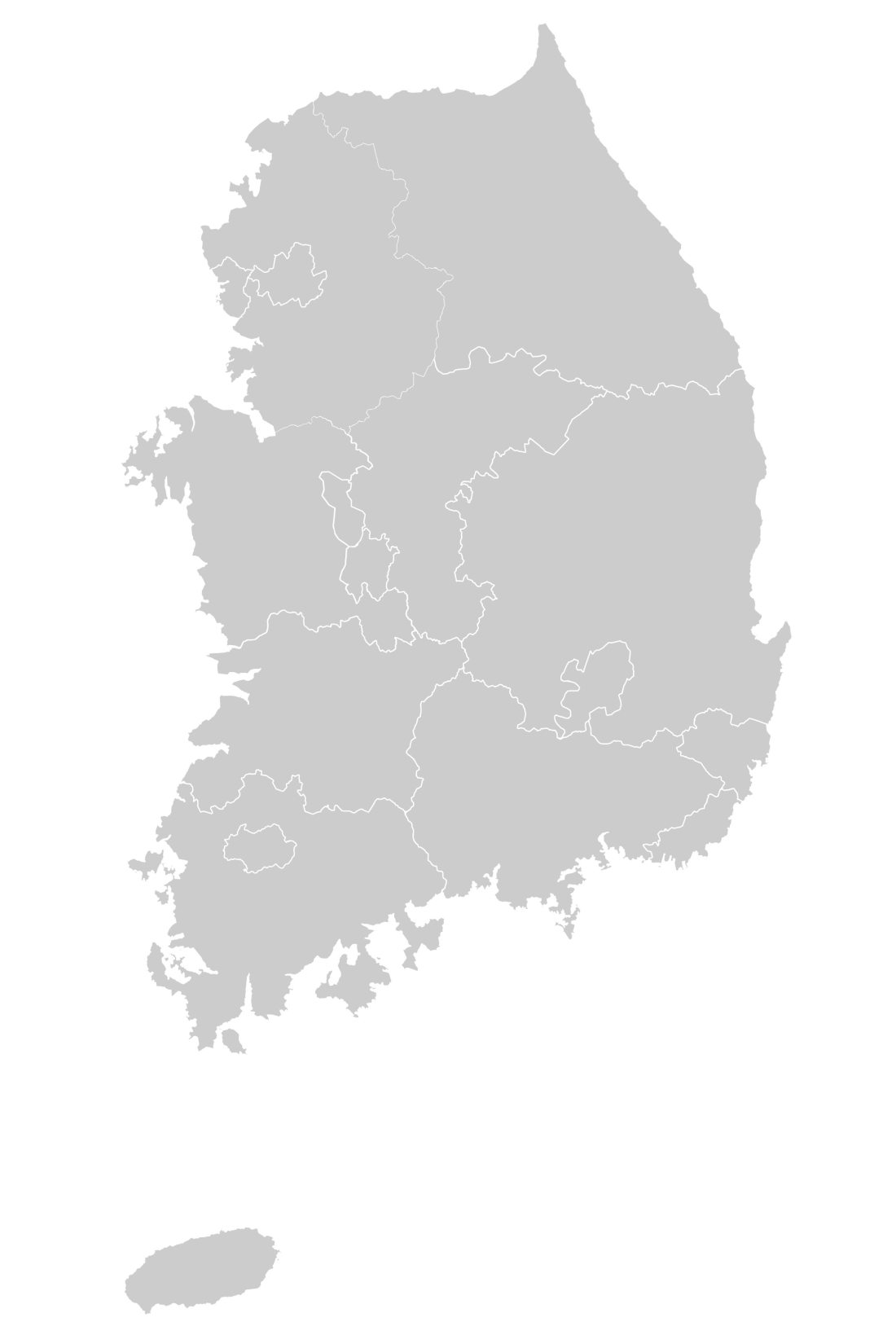 영업부서 - Garden 5 Tool, Seoul, Korea
본사, K1 공장, 연구소
- Ochang Scientific Industrial Complex, 
Chungbuk-Do, Korea
K2 공장
- Ochang Scientific Industrial Complex, 
Chungbuk-Do, Korea
4
About HFFR Compound
할로겐 Free 제품
화재 확산의 최소화
산성부식제 형성 위험없애고 
화재부위의 부식을 줄이는데 기여함
탁월한 난연성이 화재 확산을 예방
유독가스 흡입의 차단으로 호흡기관의
데미지를 최소화
뛰어난 가공성으로 어떤 종류의 일반적인 싱글스크류 압출기로도 사용가능
유독 가스 배출 차단
가공성
5
About HFFR Compound
Global Business
해외 거래처
주요 고객사
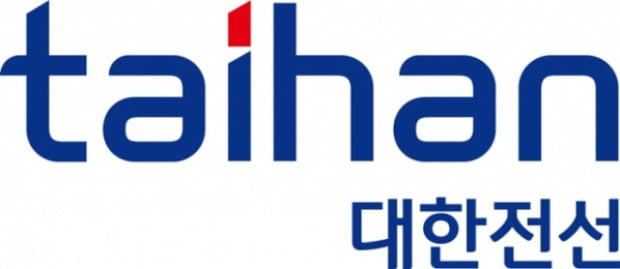 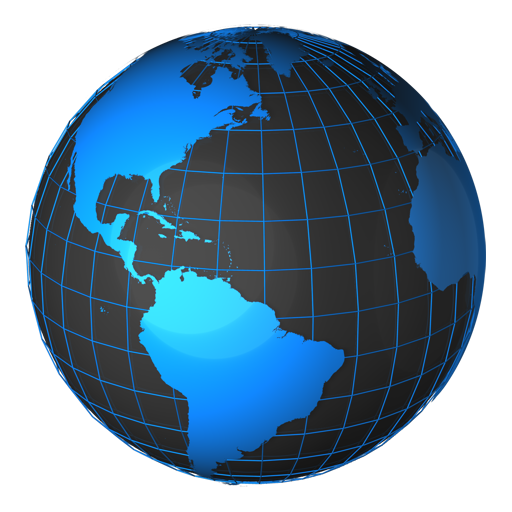 Kazakhstan
 Vietnam 
 China 
 Brazil
 Iran
 Japan
 Argentina
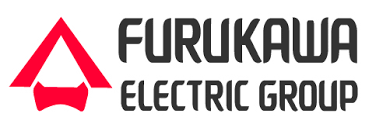 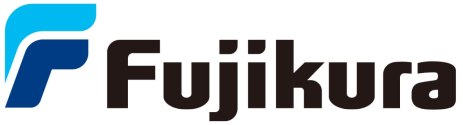 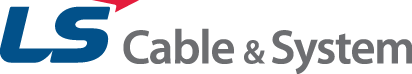 6
About HFFR Compound
포장 / 적재
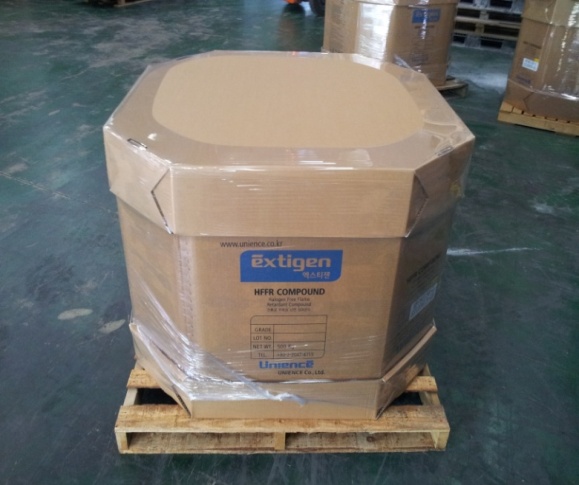 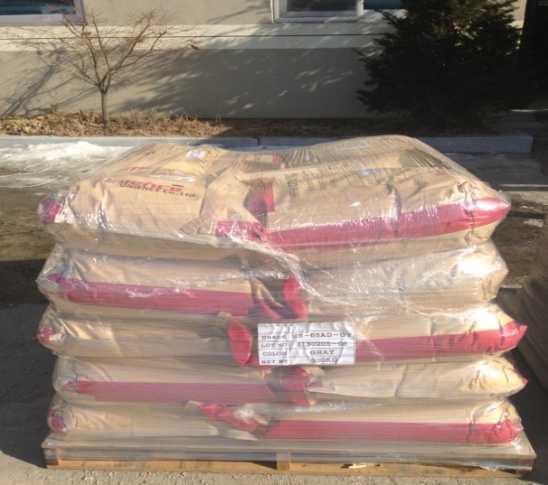 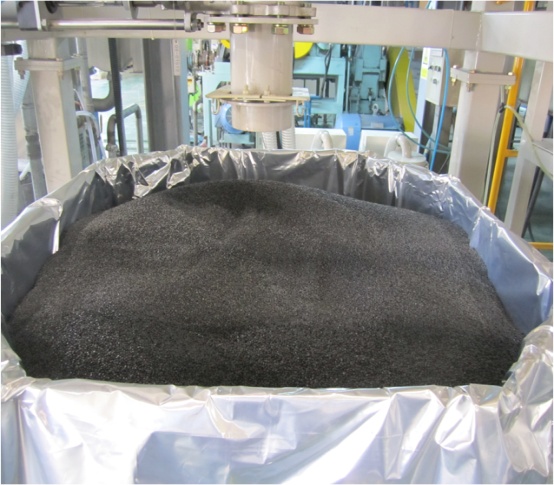 600 & 750kg 알류미늄 포장 처리된 카톤 박스
 25kg 내습성 백을 700kg 팔레트에 적재

 20피트 컨테이너 당 최대 20 팔레트 적재
 40피트 컨테이너 당 최대 40 팔레트 적재
7
About HFFR Compound
케이블 적용 – 전력케이블
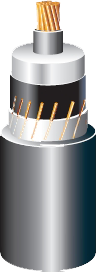 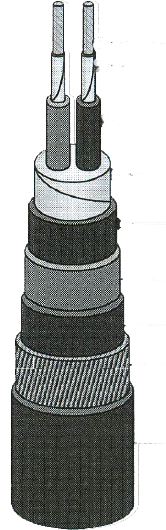 계측용 케이블
고압 케이블
-CU/MICA/XLPE/IS/OS/LSZH/LC/LSZH/SWA/
LSZH(300/500V 등 저압 케이블)
계측용 케이블(방어형)
(22.9kv FR-CNCO-W in Korea)
-CU/XLPE/Bedding/Screen/Inner sheath/AWA/LSZH
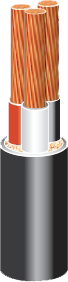 저압케이블
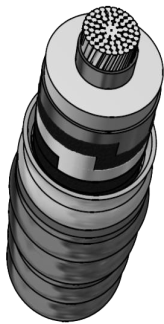 초고압 케이블
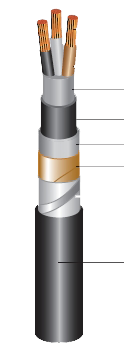 - CU/S-C/XLPE/S-C/Al Corrugated/HFFR HDPE 
    (고압~ 초고압 케이블)
8
About HFFR Compound
케이블 적용 –통신케이블
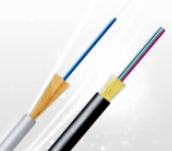 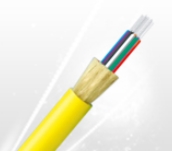 분배케이블
KT(KOREAN Telecom)  디자인의 실내용 광통신 케이블
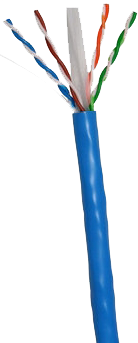 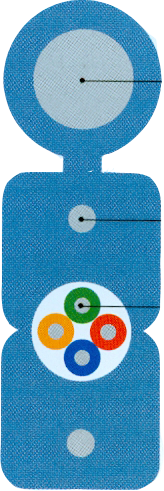 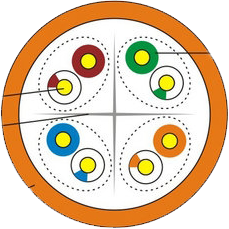 드랍 케이블
UTP 케이블
9
Business Overview
About Matt Compound
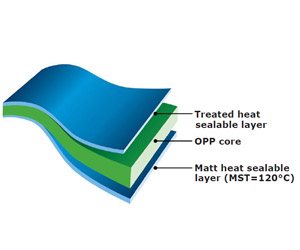 적용
 연신폴리프로필 매트 표면층 히트 실링용
 특징
매트 컴파운드는  Bopp 표면에 부드러운 무광을 부여하기 위한 특수 폴리올레핀 컴파운드 
 - 높은 탁도와 낮은 광택
 - 매우 곱고 부드러운 표면
 - 뛰어난 가공성

MP103 는 히트실러블 표면층을 위해 제작됨.
MP102 는 필름, 종이 등에 적층(lamination)하기위해 제작됨.
처리된 히트실러블 층
OPP 코어
Matt 히트 실러블 층(MST=125℃)
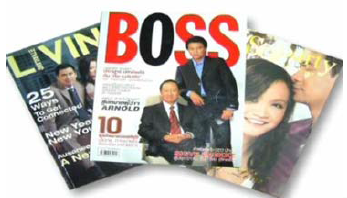 10
About Matt Compound
Resin properties
Physical properties
11
About Matt Compound
변색 비교
(x-축 : 날짜, y-축 : 변색)
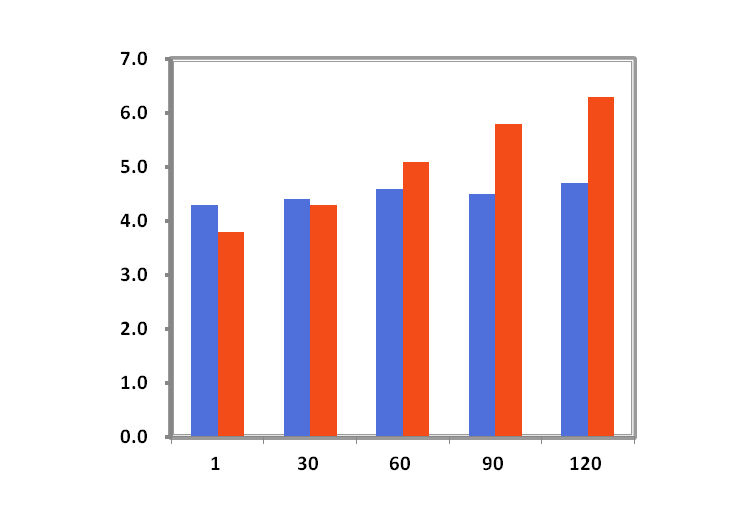 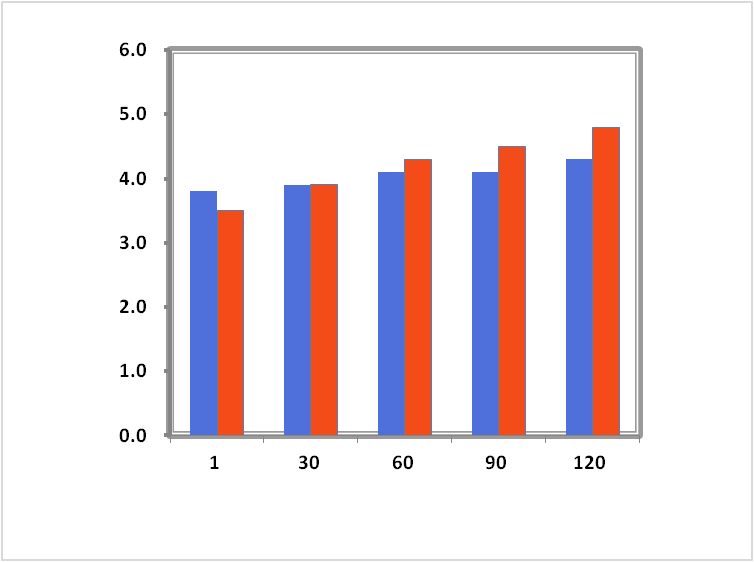 MP103
MP102
A
A
테스트 방법: ASTM E 313
측정 by CR-400 (KONICA MINOLTA)
12
About Matt Compound
RoHS 테스트 결과
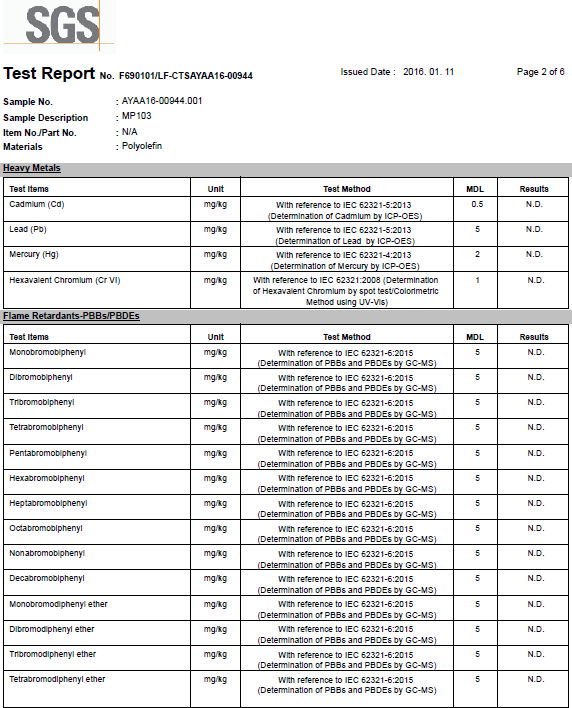 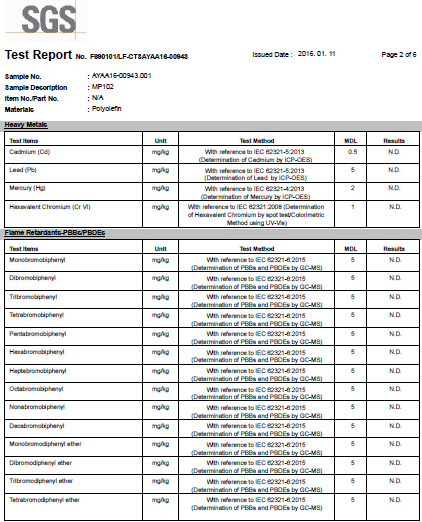 13
About 매트 컴파운드
FDA 테스트 결과
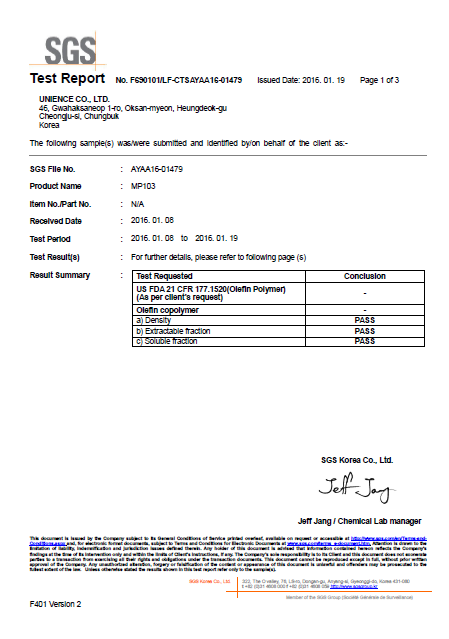 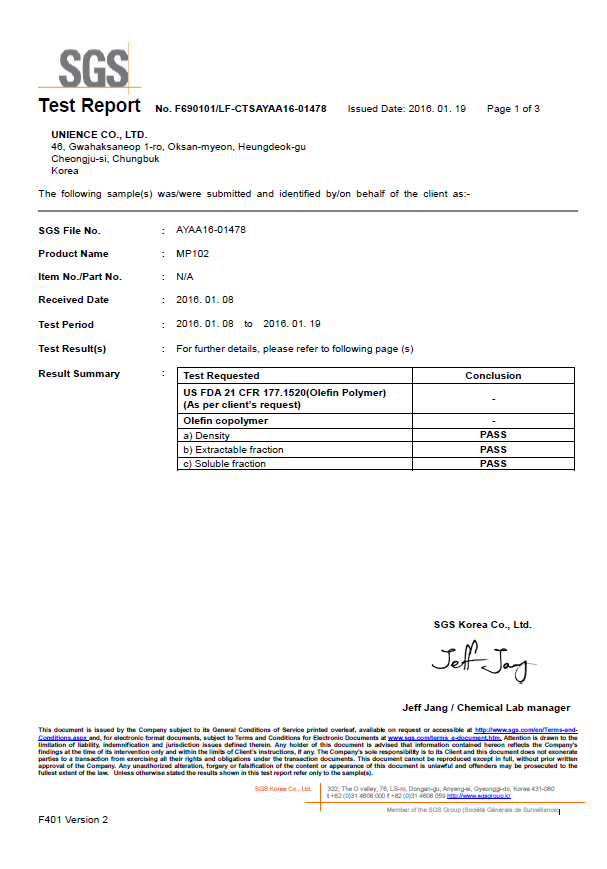 14
Business Overview
About 상용화제
대표적 물성
다음은 대표적 물성이며, 스펙이 아님
MAH content			
  - Medium : 0.5wt% Max.        
  - High : 0.5~1.0 wt%         
  - Very High : 1.0 wt% Min.
Packing			
  - 600kg (big bag)
  - 25kg (PP woven bag)
15
About 상용화제
대표적 적용
수산화 알류미늄이나 수산화 마그네슘과 같은 난연제를 첨가한 하로겐후리나 난연 케이블 컴파운드를 위한 상용화제
인장력 (kg/cm2)
Sample : 수산화 알루미늄61%, EVA 18%, LLDPE 10%, POE 5%, 상용화제 5%, 기타 첨가제 1%
16
Business Overview
About 접착성 컴파운드
접착성 레진 PA 100 는 무수물 기능이 첨가된 폴리머 베이스의 폴리에틸렌이며 알루미늄 컴포지트 패널로 사용가능합니다.
구조
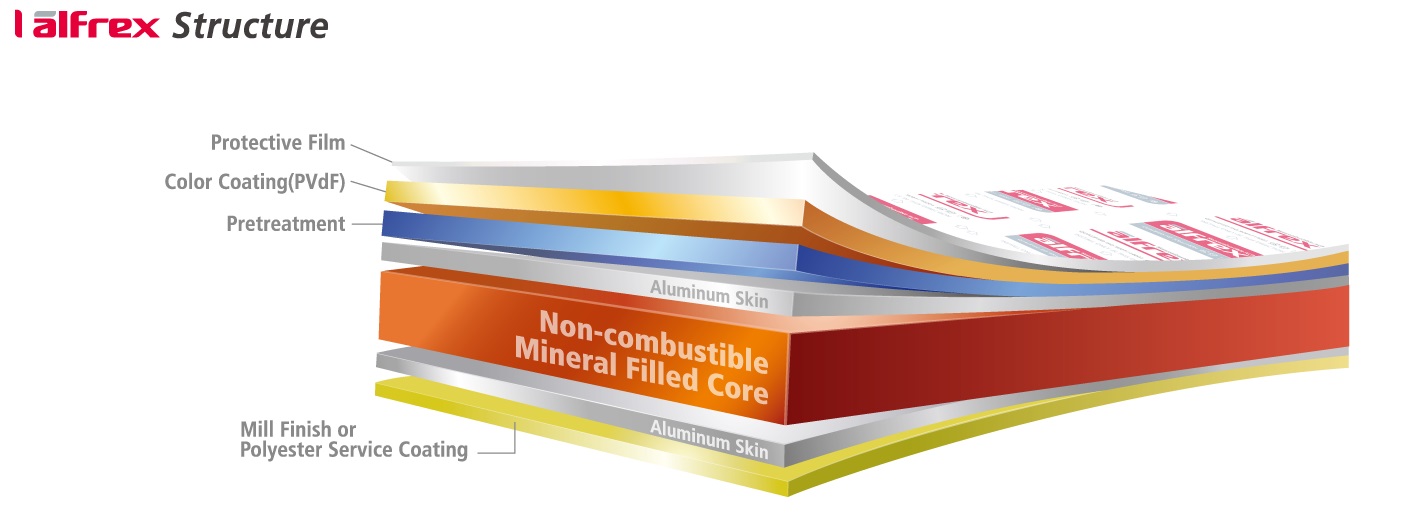 PA100
# 접착강도 : T-박리 강도
Processing
- T-Die(Co-Extruder) : 3-manifold type
17
Business Overview